15-744: Computer Networking
L-2 Design Considerations
Design Considerations
How to determine split of functionality
Across protocol layers
Across network nodes
Assigned Reading
[SRC84] End-to-end Arguments in System Design
[Cla88] Design Philosophy of the DARPA Internet Protocols
2
Outline
Design principles in internetworks 

IP design
3
Goals [Clark88]
Connect existing networks
initially ARPANET and ARPA packet radio network
Survivability
ensure communication service even in the presence of network and router failures  
Support multiple types of services
Must accommodate a variety of networks
Allow distributed management
Allow host attachment with a low level of effort
Be cost effective
Allow resource accountability
4
Connecting Networks
How to internetwork various network technologies
ARPANET, X.25 networks, LANs, satellite networks, packet networks, serial links…
Many differences between networks
Address formats
Performance – bandwidth/latency
Packet size
Loss rate/pattern/handling
Routing
5
[Speaker Notes: What are some choices?]
Challenge 1: Address Formats
Map one address format to another?
Bad idea  many translations needed
Provide one common format
Map lower level addresses to common format
6
Challenge 2: Different Packet Sizes
Define a maximum packet size over all networks?
Either inefficient or high threshold to support
Implement fragmentation/re-assembly
Who is doing fragmentation?
Who is doing re-assembly?
7
Gateway Alternatives
Translation
Difficulty in dealing with different features supported by networks
Scales poorly with number of network types (N^2 conversions)
Standardization
“IP over everything” (Design Principle 1)
Minimal assumptions about network
Hourglass design
8
Standardization
Minimum set of assumptions for underlying net
Minimum packet size
Reasonable delivery odds, but not 100%
Some form of addressing unless point to point

Important non-assumptions:
Perfect reliability
Broadcast, multicast
Priority handling of traffic
Internal knowledge of delays, speeds, failures, etc.

Much engineering then only has to be done once
email  WWW  phone...
SMTP  HTTP  RTP...
TCP  UDP…

IP

  ethernet   PPP…
CSMA  async  sonet...
 copper  fiber  radio...
IP Hourglass
Need to interconnect many existing networks
Hide underlying technology from applications
Decisions:
Network provides minimal functionality
“Narrow waist”
Applications
Technology
Tradeoff: No assumptions, no guarantees.
IP Layering (Principle 7)
Relatively simple
Sometimes taken too far
Application
Transport
Network
Link
Host
Router
Router
Host
11
Survivability
If network disrupted and reconfigured
Communicating entities should not care!
No higher-level state reconfiguration

How to achieve such reliability?
Where can communication state be stored?
12
Principle 2: Fate Sharing
Connection State
State
No State
Lose state information for an entity if and only if the entity itself is lost.
Examples:
OK to lose TCP state if one endpoint crashes
NOT okay to lose if an intermediate router reboots
Is this still true in today’s network?
NATs and firewalls
Survivability compromise:  Heterogeneous network  less information available to end hosts and Internet level recovery mechanisms
13
Principle 3: Soft-state
Soft-state
Announce state
Refresh state
Timeout state
Penalty for timeout – poor performance
Robust way to identify communication flows
Possible mechanism to provide non-best effort service
Helps survivability
14
Principle 4: End-to-End Argument
Deals with where to place functionality
Inside the network (in switching elements)
At the edges
Argument
There are functions that can only be correctly implemented by the endpoints – do not try to completely implement these elsewhere
Guideline not a law
15
OK
Example: Reliable File Transfer
Host A
Host B
Appl.
Appl.
OS
OS
Solution 1: make each step reliable, and then concatenate them
Solution 2: end-to-end check and retry
16
E2E Example: File Transfer
Even if network guaranteed reliable delivery
Need to provide end-to-end checks
E.g., network card may malfunction
The receiver has to do the check anyway!
Full functionality can only be entirely implemented at application layer; no need for reliability from lower layers

Does FTP look like E2E file transfer?
TCP provides reliability between kernels not disks

Is there any need to implement reliability at lower layers?
17
Discussion
Yes, but only to improve performance
If network is highly unreliable
Adding some level of reliability helps performance, not correctness
Don’t try to achieve perfect reliability!
Implementing a functionality at a lower level should have minimum performance impact on the applications that do not use the functionality
18
Examples
What should be done at the end points, and what by the network?
Reliable/sequenced delivery?
Addressing/routing?
Security?
What about Ethernet collision detection?
Multicast?
Real-time guarantees?
19
Types of Service
Principle 5: network layer provides one simple service: best effort datagram (packet) delivery
All packets are treated the same
Relatively simple core network elements
Building block from which other services (such as reliable data stream) can be built
Contributes to scalability of network

No QoS support assumed from below
In fact, some underlying nets only supported reliable delivery
Made Internet datagram service less useful!
Hard to implement without network support
QoS is an ongoing debate…
20
Types of Service
TCP vs. UDP
Elastic apps that need reliability:  remote login or email
Inelastic, loss-tolerant apps:  real-time voice or video
Others in between, or with stronger requirements
Biggest cause of delay variation:  reliable delivery
Today’s net:  ~100ms RTT
Reliable delivery can add seconds.
Original Internet model:  “TCP/IP” one layer
First app was remote login…
But then came debugging, voice, etc.
These differences caused the layer split, added UDP
Principle 6: Decentralization
Each network owned and managed separately
Will see this in BGP routing especially
22
Principle 6’
Be conservative in what you send and liberal in what you accept
Unwritten rule
Especially useful since many protocol specifications are ambiguous
E.g. TCP will accept and ignore bogus acknowledgements
23
IP Design Weaknesses
Greedy sources aren’t handled well
Weak accounting and pricing tools
Weak administration and management tools
Incremental deployment difficult at times
Result of no centralized control
No more “flag” days
Are active networks the solution?
24
Changes Over Time
Developed in simpler times
Common goals, consistent vision
With success came multiple goals – examples:
ISPs must talk to provide connectivity but are fierce competitors
Privacy of users vs. government’s need to monitor
User’s desire to exchange files vs. copyright owners
Must deal with the tussle between concerns in design
25
New Principles?
Design for variation in outcome
Allow design to be flexible to different uses/results

Isolate tussles
QoS designs uses separate ToS bits instead of overloading other parts of packet like port number
Separate QoS decisions from application/protocol design

Provide choice  allow all parties to make choices on interactions
Creates competition
Fear between providers helps shape the tussle
26
Summary: Internet Architecture
Packet-switched datagram network
IP is the “compatibility layer” 
Hourglass architecture
All hosts and routers run IP
Stateless architecture
no per flow state inside network
TCP
UDP
IP
Satellite
Ethernet
ATM
27
Summary: Minimalist Approach
Dumb network
IP provide minimal functionalities to support connectivity
Addressing, forwarding, routing
Smart end system
Transport layer or application performs more sophisticated functionalities
Flow control, error control, congestion control
Advantages
Accommodate heterogeneous technologies (Ethernet, modem, satellite, wireless)
Support diverse applications (telnet, ftp, Web, X windows)
Decentralized network administration
28
Summary
Successes:  IP on everything!

Drawbacks…but perhaps they’re totally worth it in the context of the original Internet. Might not have worked without them!
“This set of goals might seem to be nothing more than a checklist of all the desirable network features. It is important to understand that these goals are in order of importance, and an entirely different network architecture would result if the order were changed.”
29
Outline
Design principles in internetworks 

IP design
30
Fragmentation
IP packets can be 64KB
Different link-layers have different MTUs 
Split IP packet into multiple fragments
IP header on each fragment
Various fields in header to help process
Intermediate router may fragment as needed
Where to do reassembly?
End nodes – avoids unnecessary work
Dangerous to do at intermediate nodes
Buffer space
Multiple paths through network
31
Fragmentation is Harmful
Uses resources poorly
Forwarding costs per packet
Best if we can send large chunks of data
Worst case: packet just bigger than MTU
Poor end-to-end performance
Loss of a fragment 
Reassembly is hard
Buffering constraints
32
Path MTU Discovery
Hosts dynamically discover minimum MTU of path 
Algorithm:
Initialize MTU to MTU for first hop
Send datagrams with Don’t Fragment bit set
If ICMP “pkt too big” msg, decrease MTU
What happens if path changes?
Periodically (>5mins, or >1min after previous increase), increase MTU
Some routers will return proper MTU
MTU values cached in routing table
33
IP Address Problem (1991)
Address space depletion
In danger of running out of classes A and B
Why?
Class C too small for most domains
Very few class A – IANA (Internet Assigned Numbers Authority) very careful about giving
Class B – greatest problem
Sparsely populated – but people refuse to give it back
34
IP Address Utilization (‘98)
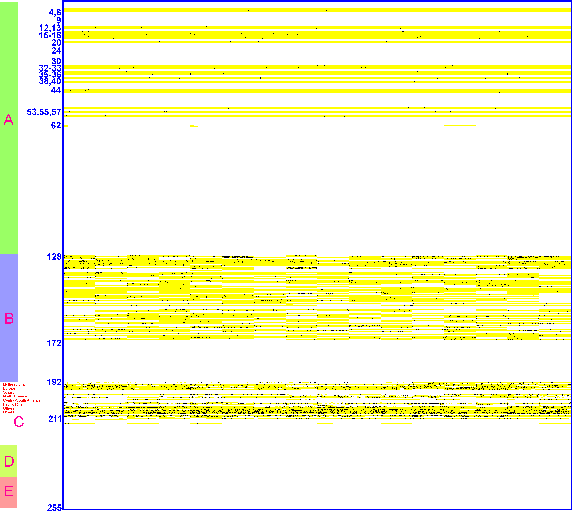 http://www.caida.org/outreach/resources/learn/ipv4space/
35
IPv4 Routing Problems
Core router forwarding tables were growing large
Class A: 128 networks, 16M hosts
Class B: 16K networks, 64K hosts
Class C: 2M networks, 256 hosts
32 bits does not give enough space encode network location information inside address – i.e., create a structured hierarchy
36
Solution 1 – CIDR
Assign multiple class C addresses
Assign consecutive blocks
RFC1338 – Classless Inter-Domain Routing (CIDR)
37
Classless Inter-Domain Routing
Do not use classes to determine network ID
Assign any range of addresses to network
Use common part of address as network number
e.g., addresses 192.4.16 - 196.4.31 have the first 20 bits in common. Thus, we use this as the network number
netmask is /20, /xx is valid for almost any xx
Enables more efficient usage of address space (and router tables)
38
Solution 2 - NAT
Network Address Translation (NAT)
Alternate solution to address space
Kludge (but useful)
Sits between your network and the Internet
Translates local network layer addresses to global IP addresses
Has a pool of global IP addresses (less than number of hosts on your network)
39
NAT Illustration
Pool of global IP addresses
Destination
Source
G
P
Global Internet
Private
Network
NAT
Dg
Sg
Data
Dg
Sp
Data
Operation: Source (S) wants to talk to Destination (D):
Create Sg-Sp mapping
Replace Sp with Sg for outgoing packets
Replace Sg with Sp for incoming packets
D & S can be just IP addresses or IP addresses + port #’s
40
Solution 3 - IPv6
Scale – addresses are 128bit
Header size?
Simplification
Removes infrequently used parts of header
40byte fixed size vs. 20+ byte variable
IPv6 removes checksum
Relies on upper layer protocols to provide integrity
IPv6 eliminates fragmentation
Requires path MTU discovery
Requires 1280 byte MTU
41
IPv6 Changes
TOS replaced with traffic class octet
Flow
Help soft state systems
Maps well onto TCP connection or stream of UDP packets on host-port pair
Easy configuration
Provides auto-configuration using hardware MAC address to provide unique base
Additional requirements
Support for security
Support for mobility
42
IPv6 Changes
Protocol field replaced by next header field
Support for protocol demultiplexing as well as option processing
Option processing
Options are added using next header field
Options header does not need to be processed by every router
Large performance improvement
Makes options practical/useful
43
Summary: IP Design
Relatively simple design
Some parts not so useful (TOS, options)
Beginning to show age
Unclear what the solution will be  probably IPv6
44
Next Lecture: Interdomain Routing
Optional lecture on Wed?
Link-layer
RIP, OSPF
BGP (Friday)

Assigned Reading
MIT BGP Class Notes
[Gao00] On inferring autonomous system relationships in the Internet (will update Web page)
45
How is IP Design Standardized?
IETF
Voluntary organization
Meeting every 4 months
Working groups and email discussions
“We reject kings, presidents, and voting; we believe in rough consensus and running code” (Dave Clark 1992)
Need 2 independent, interoperable implementations for standard
IRTF
End2End 
Reliable Multicast, etc..
46
IPv4 Header – RFC791 (1981)
0
4
8
16
19
24
32
Version
IHL
Type of Service
Total Length
Identification
Flags
Fragment Offset
Time to Live
Protocol
Header Checksum
Source Address
Destination Address
Options
Padding
47
IP Type of Service
Typically ignored
Values
3 bits of precedence
1 bit of delay requirements
1 bit of throughput requirements
1 bit of reliability requirements
Replaced by DiffServ
48
Fragmentation Related Fields
Length
Length of IP fragment
Identification 
To match up with other fragments
Flags
Don’t fragment flag
More fragments flag
Fragment offset
Where this fragment lies in entire IP datagram
Measured in 8 octet units (11 bit field)
49
Other Fields
Header length (in 32 bit words)
Time to live
Ensure packets exit the network
Protocol
Demultiplexing to higher layer protocols
Header checksum
Ensures some degree of header integrity
Relatively weak – 16 bit
Options
E.g. Source routing, record route, etc.
Performance issues
Poorly supported
50
Addressing in IP
IP addresses are names of interfaces
Domain Name System (DNS) names are names of hosts
DNS binds host names to interfaces
Routing binds interface names to paths
51
Addressing Considerations
Fixed length or variable length?
Issues:
Flexibility
Processing costs 
Header size
Engineering choice: IP uses fixed length addresses
52
Addressing Considerations
Structured vs flat
Issues
What information would routers need to route to Ethernet addresses?
Need structure for designing scalable binding from interface name to route!
How many levels? Fixed? Variable?
53
IP Addresses
Fixed length: 32 bits
Initial classful structure (1981)
Total IP address size: 4 billion
Class A: 128 networks, 16M hosts
Class B: 16K networks, 64K hosts
Class C: 2M networks, 256 hosts
High Order Bits
0   
10  
110
Format
7 bits of net, 24 bits of host
14 bits of net, 16 bits of host
21 bits of net, 8 bits of host
Class
A
B
C
54
IP Address Classes (Some are Obsolete)
Network ID
Host ID
8
16
24
32
Class A
Network ID
0
Host ID
Class B
10
Class C
110
Class D
Multicast Addresses
1110
Class E
Reserved for experiments
1111
55
Some Special IP Addresses
127.0.0.1: local host (a.k.a. the loopback address
Host bits all set to 0: network address
Host bits all set to 1: broadcast address
56
Subnet Addressing – RFC917 (1984)
For class A & B networks
Very few LANs have close to 64K hosts
For electrical/LAN limitations, performance or administrative reasons
Need simple way to get multiple “networks”
Use bridging,  multiple IP networks or split up single network address ranges (subnet)
Must reduce the total number of network addresses that are assigned
CMU case study in RFC
Chose not to adopt – concern that it would not be widely supported 
57
Subnetting
Variable length subnet masks 
Could subnet a class B into several chunks
Network
Host
Network
Subnet
Host
1111..
..1111
00000000
Mask
58
Subnetting Example
Assume an organization was assigned address 150.100
Assume < 100 hosts per subnet
How many host bits do we need?
Seven
What is the network mask?
11111111 11111111 11111111 10000000
255.255.255.128
59
Subnet Addressing Example
Assume a packet arrives with address 150.100.12.176
Step 1: AND address with subnet mask
150.100.12.154
150.100.12.176
H1
H2
150.100.12.128
150.100.12.129
150.100.12.24
150.100.12.55
150.100.0.1
R1
H3
H4
To Internet
150.100.12.4
150.100.12.0
60
IPv4 Problems
Addressing
Routing
61
IPv6 Header
0
4
12
16
19
24
32
Version
Class
Flow Label
Payload Length
Next Header
Hop Limit
Source Address
Destination Address
62
Principle 4
Fate sharing
Critical state only at endpoints
Only endpoint failure disrupts communication
Helps survivability
63
Internet & End-to-End Argument
Only one higher level service implemented at transport layer: reliable data delivery (TCP)
Performance enhancement; used by a large variety of applications (Telnet, FTP, HTTP)
Does not impact other applications (can use UDP) 
Original TCP & IP were integrated – Reed successfully argued for separation
Everything else implemented at application level
64